Улицы Москвы
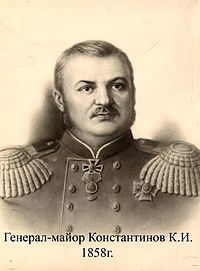 Константи́н Ива́нович Константи́нов — русский учёный и изобретатель в области артиллерии, ракетной техники, приборостроения и автоматики, генерал-лейтенант, артиллерист.
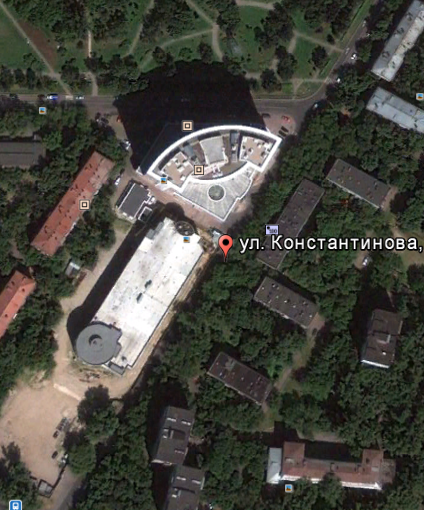 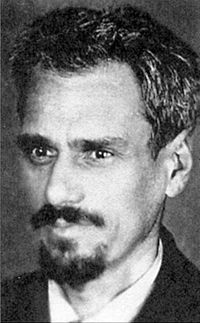 Ю́рий Васи́льевич Кондратю́к  — украинский советский ученый, один из основоположников космонавтики.
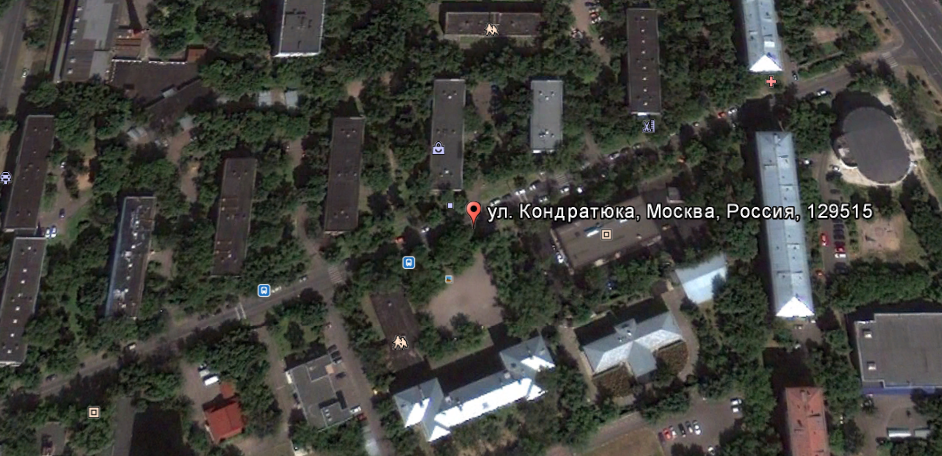 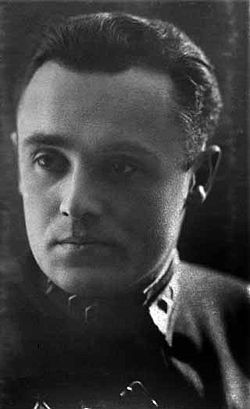 Серге́й Па́влович Королёв  — советский учёный, конструктор и организатор производства ракетно-космической техники и ракетного оружия СССР, основоположник практической космонавтики.
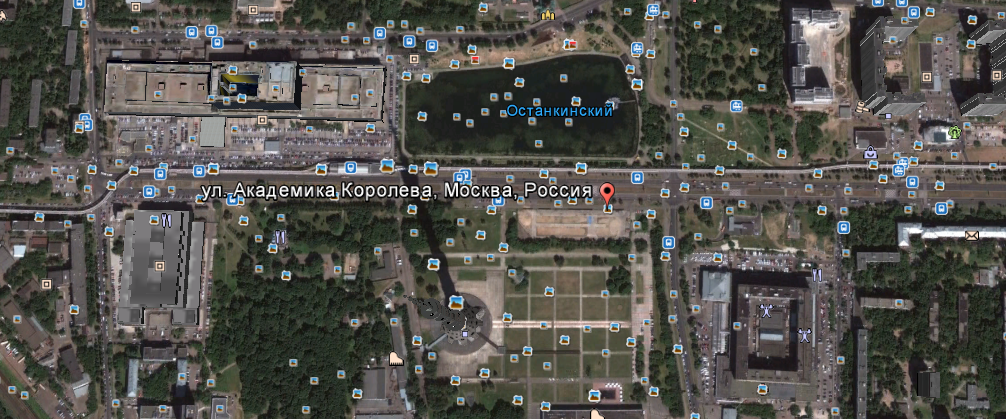 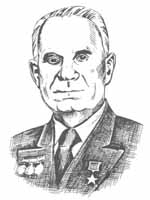 Архи́п Миха́йлович Лю́лька  — украинский советский учёный и конструктор авиационных двигателей.
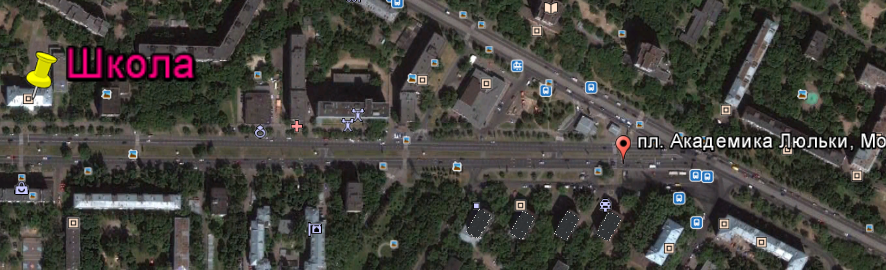